Ф. М. Достоевский.
 Жизнь и творчество
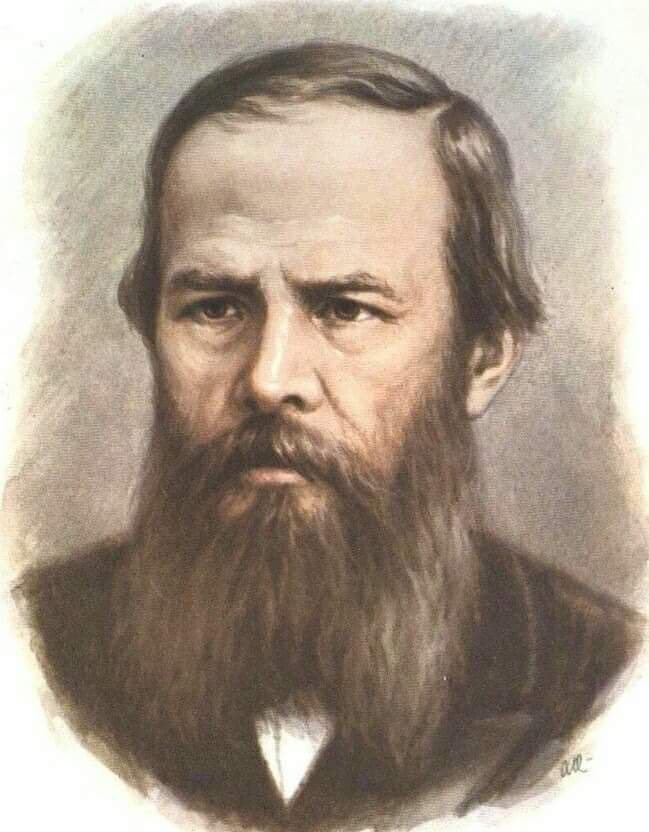 Родители Ф.М. Достоевского
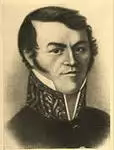 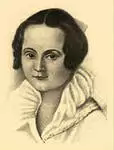 Михаил Андреевич         Мария Фёдоровна
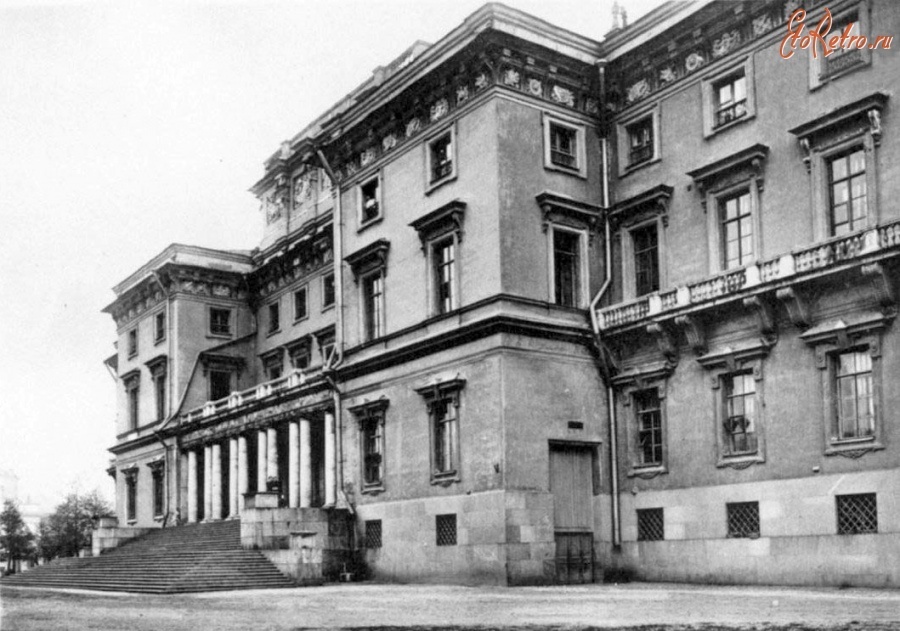 1837-1843 г.г. - обучение в Высшем военном инженерном училище г. Санкт- Петербург
И показалось писателю что «весь этот мир, со всеми жильцами его, сильными и  слабыми, со всеми жилищами их, приютами нищих или раззолоченными палатами, в этот сумеречный час походит на фантастическую грёзу, на сон, который в свою очередь, тотчас исчезнет, искурится паром к темно-синему небу».
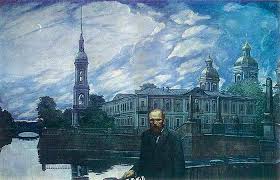 И представилось ему « в каких-то тёмных углах, какое-то титулярное сердце, честное и чистое… а вместе с ним какая-то девочка, оскорблённая и грустная» И «глубоко разорвала»  ему «сердце вся эта история».
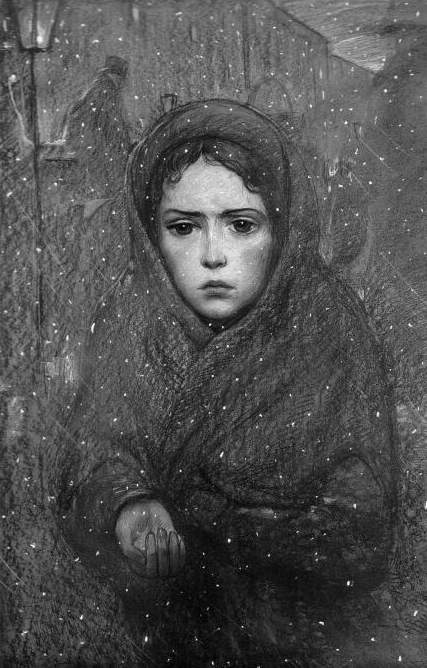 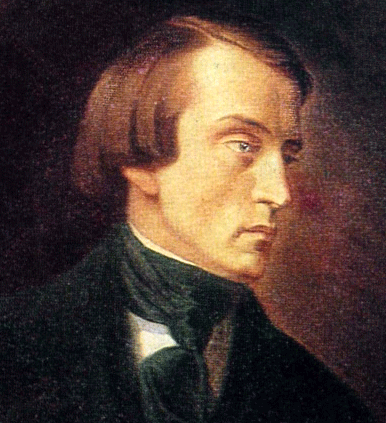 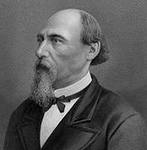 В.Г. Белинский
Н.А. Некрасов
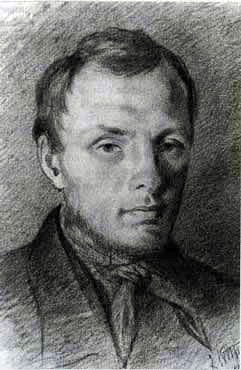 Ф.М. Достоевский. 
Рисунок 
К. Трутовского
1847 г.
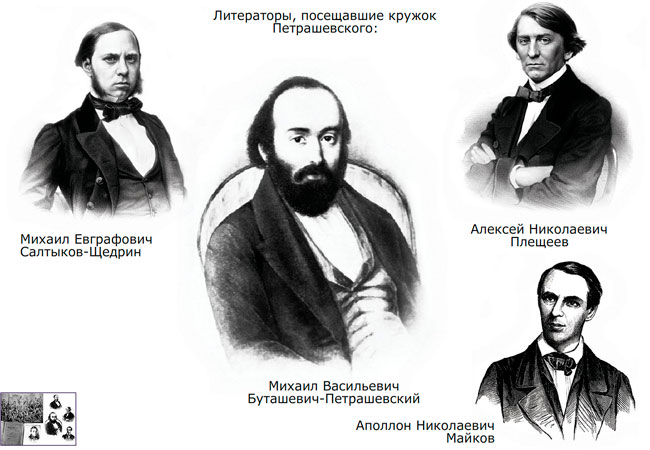 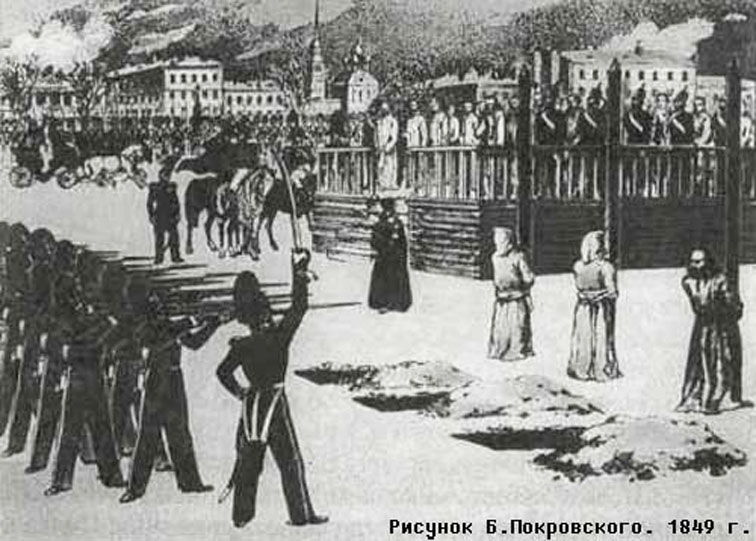 Казнь членов кружка Петрашевского
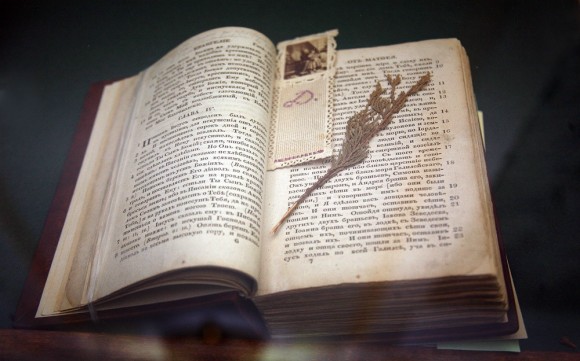 Евангелие, подаренное Ф.М. Достоевскому 
Н.Д. Фонвизиной и  П.Е. Анненковой, 
женами декабристов.
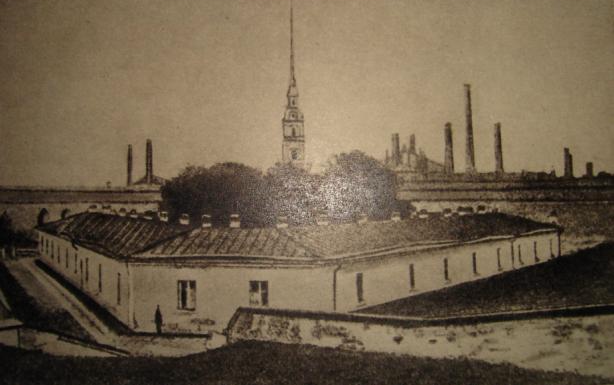 1850-1854 г.г. – 
каторжные работы в  Омском остроге
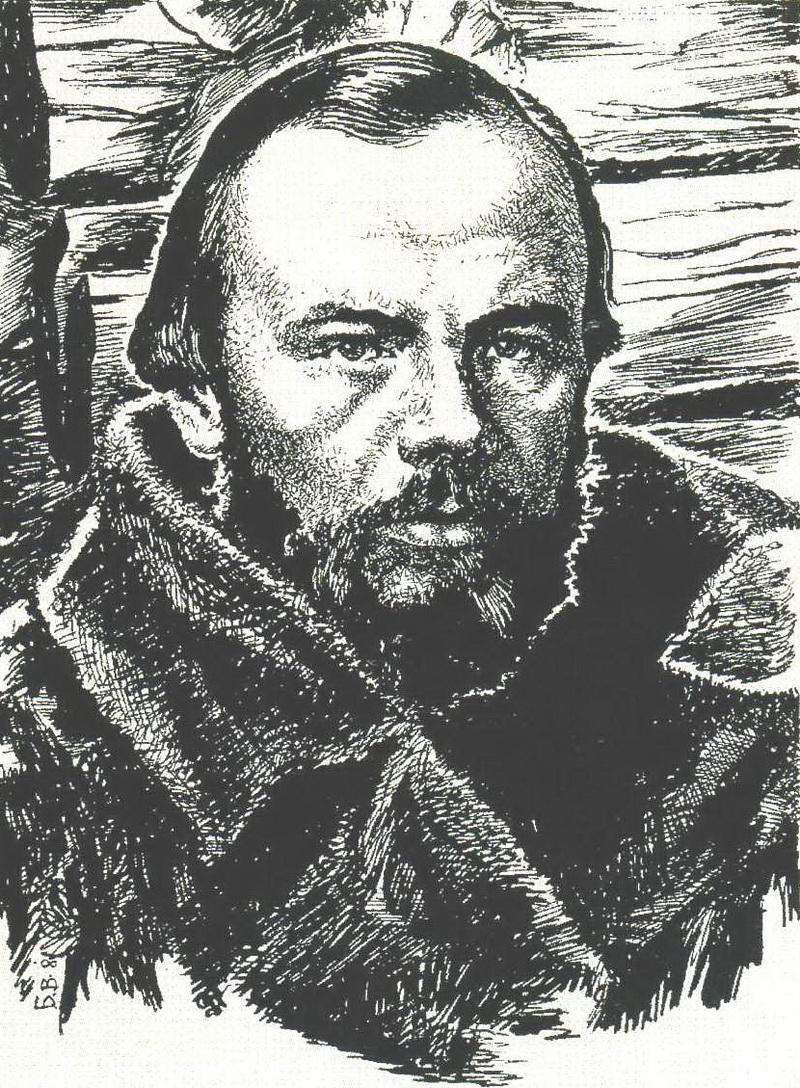 «И в каторге между разбойниками  я, в четыре года, отличил наконец людей. Поверишь ли: есть характеры глубокие, сильные, прекрасные, и как весело было под грубой корой отыскать золото… Что за чудный народ.
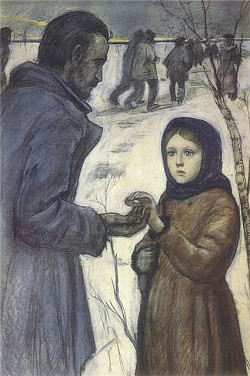 Вообще, время для меня не потеряно. Если я узнал не Россию, так русский народ хорошо, и так хорошо, как, может быть, не многие знают его»
( Из письма Ф.М. Достоевского к брату Михаилу).
«Выйдя из моей грустной каторги, я со счастьем и надеждой приехал сюда. Я походил на больного, который начинает выздоравливать после долгой болезни и, быв у смерти, еще сильнее чувствует наслаждение жить в первые дни выздоровления. Надежды было у меня много. Я хотел жить...»
              (Из письма Ф.М. Достоевского)
1857-1859 –
 ссылка в Семипалатинск
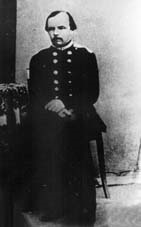 Ф.М. Достоевский 
         г. Семипалатинск 1858 г.
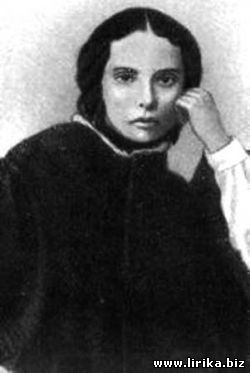 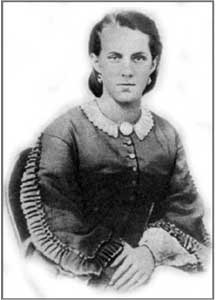 М.Д. Исаева, первая жена Ф.М. Достоевского
1858 г. – освобождение Ф.М. Достоевского
1858 - 1859 -проживание в г. Тверь
«Теперь я заперт в Твери, и это хуже Семипалатинска. Хоть Семипалатинск в последнее время изменился совершенно, но Тверь в тысячу раз гаже. Намереваюсь как можно скорее выбраться отсюда...»
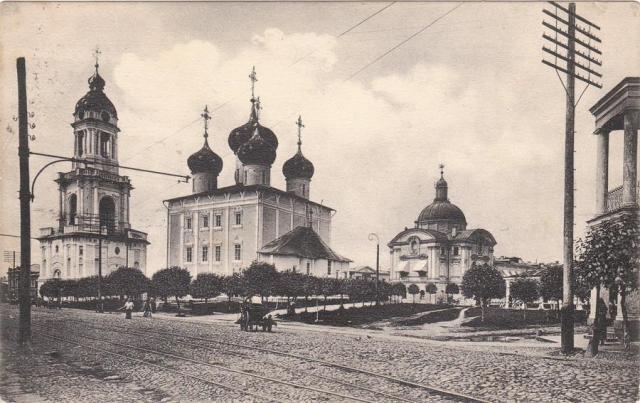 Тверь 19 в.
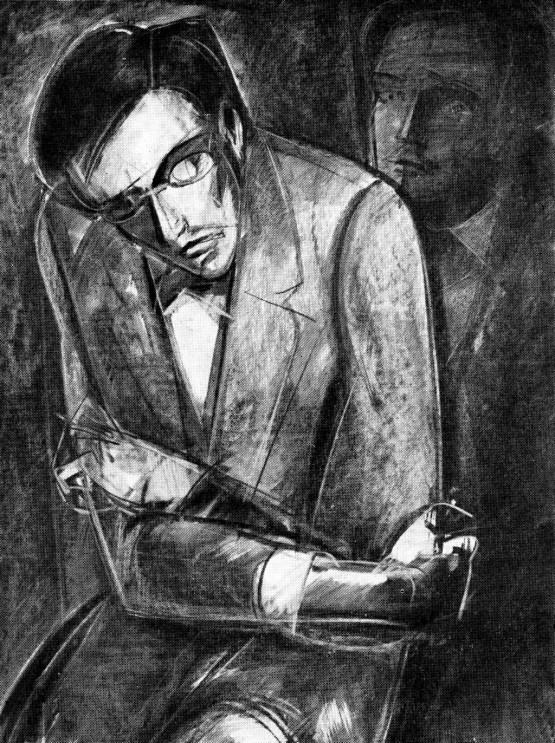 Сумрачно, холодно, каменные дома, никакого движения, никаких интересов, — даже библиотеки нет порядочной. Настоящая тюрьма!
( Из письма Ф.М. Достоевского)
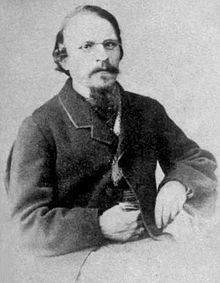 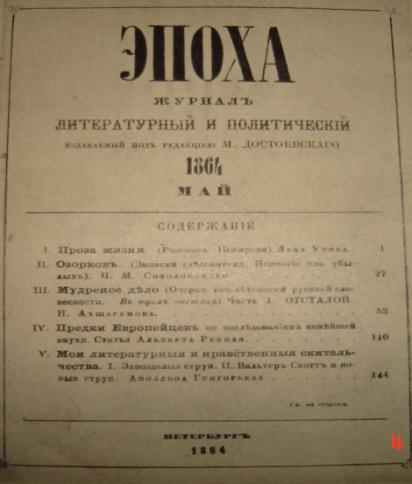 М.М. Достоевский,
брат Ф.М. Достоевского.
               1861 г.
Обложка журнала «Эпоха»
«Почвенничество» 
Ф.М. Достоевского
По мнению Ф.М. Достоевского, история человеческого развития
 делится на 3 периода:
«золотой век» человечества;
«цивилизация»;
период мировой гармонии.
 «Достигнуть полного могущества сознания и развития, вполне сознать своё я – и отдать это всё  самовольно для всех… В этой идее есть нечто неотразимо-прекрасное, сладостное, неизбежное и даже необъяснимое» – «всё отдавая, ничего себе не требовать».
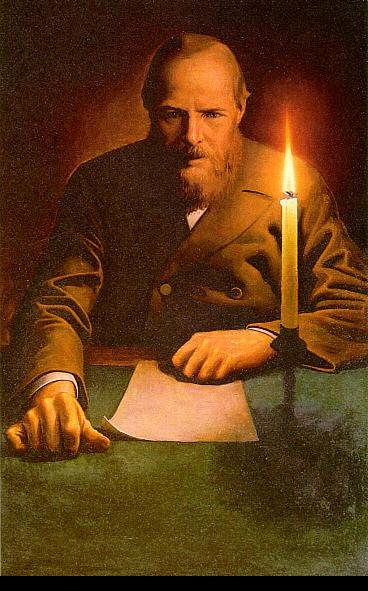 Ф.М. Достоевский.
   Портрет работы К. Васильева
Романы Ф.М. Достоевского:
«Униженные и оскорбленные»,
«Записки из мертвого дома»,
«Преступление и наказание»,
«Идиот»,
«Бесы»,
«Подросток»,
«Братья Карамазовы»,
«Игрок»
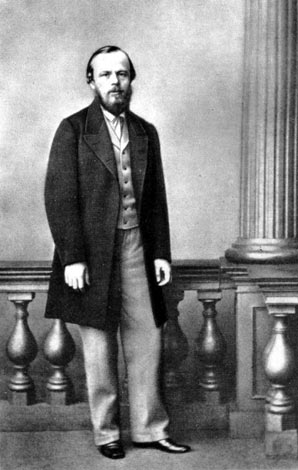 Ф.М. Достоевский 1861 г.
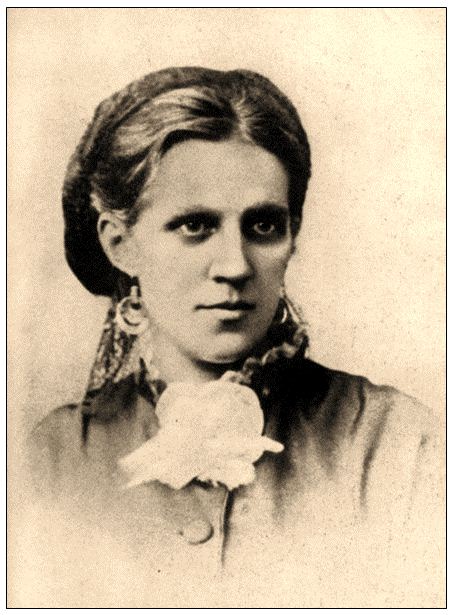 А.Г. Сниткина, 
вторая жена 
Ф.М. Достоевского
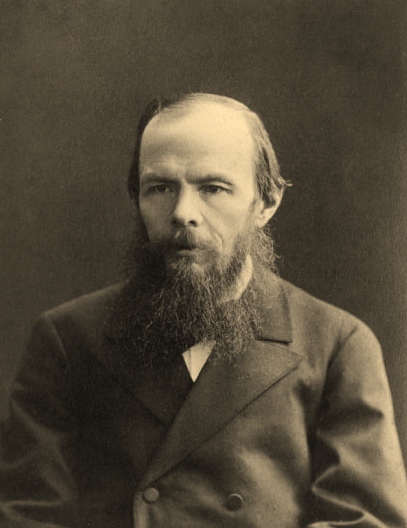 Ф.М. Достоевский 
            1879 г.
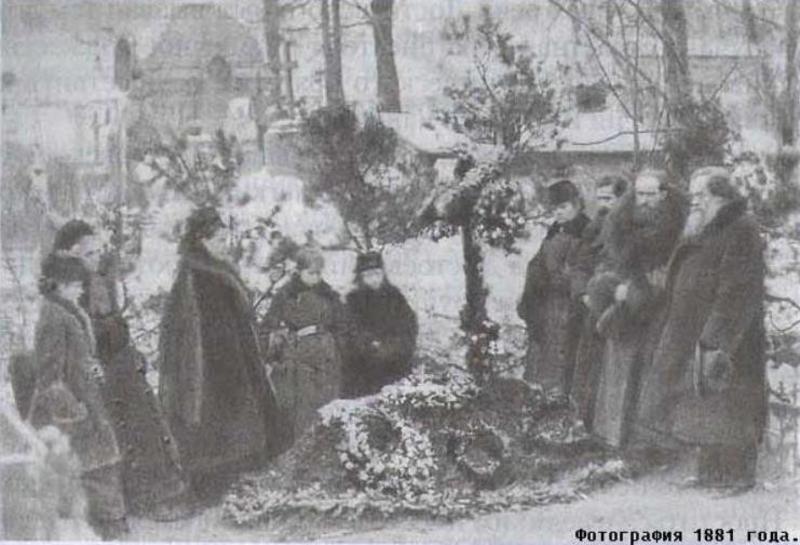 Друзья и родные у могилы Ф.М. Достоевского
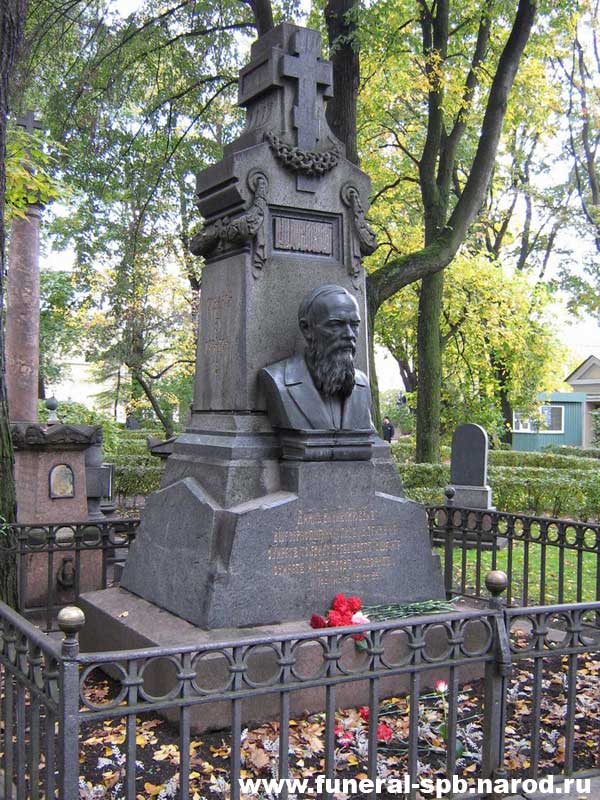 Памятник на могиле 
Ф.М. Достоевского